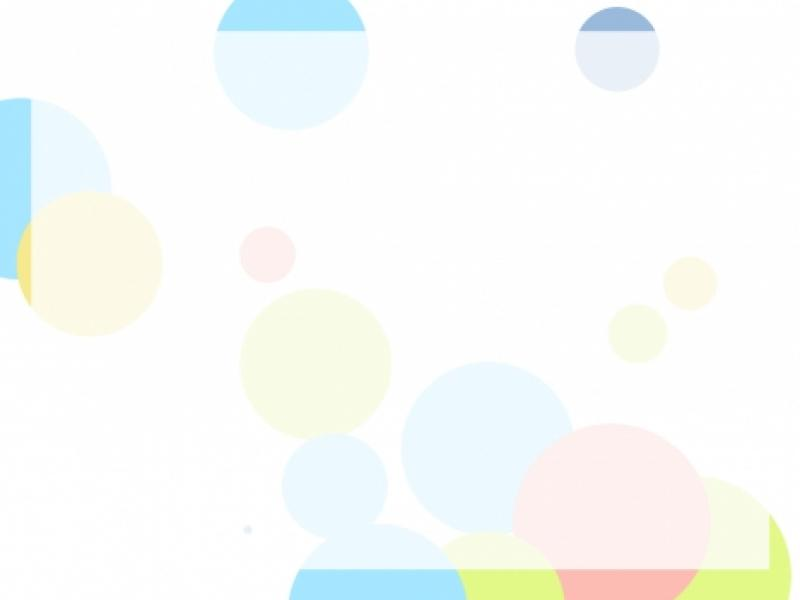 خ  خـ
خو
خـا
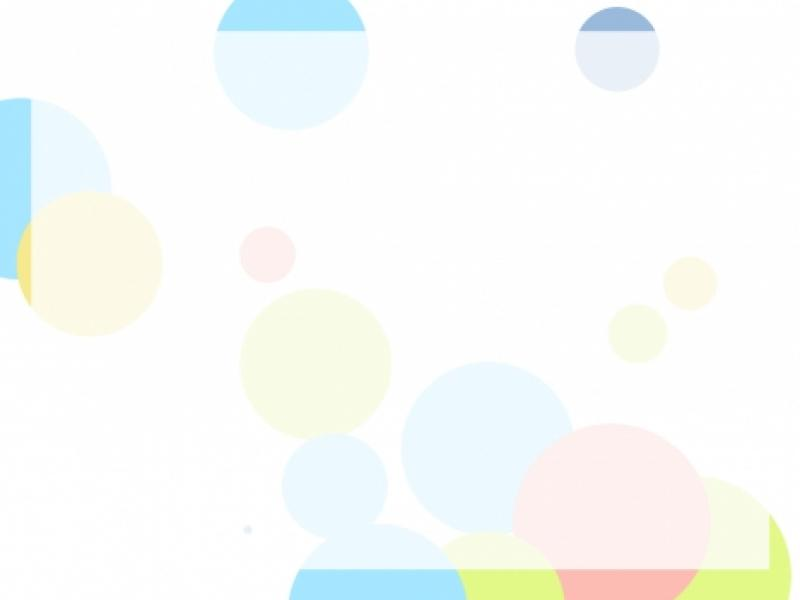 خي
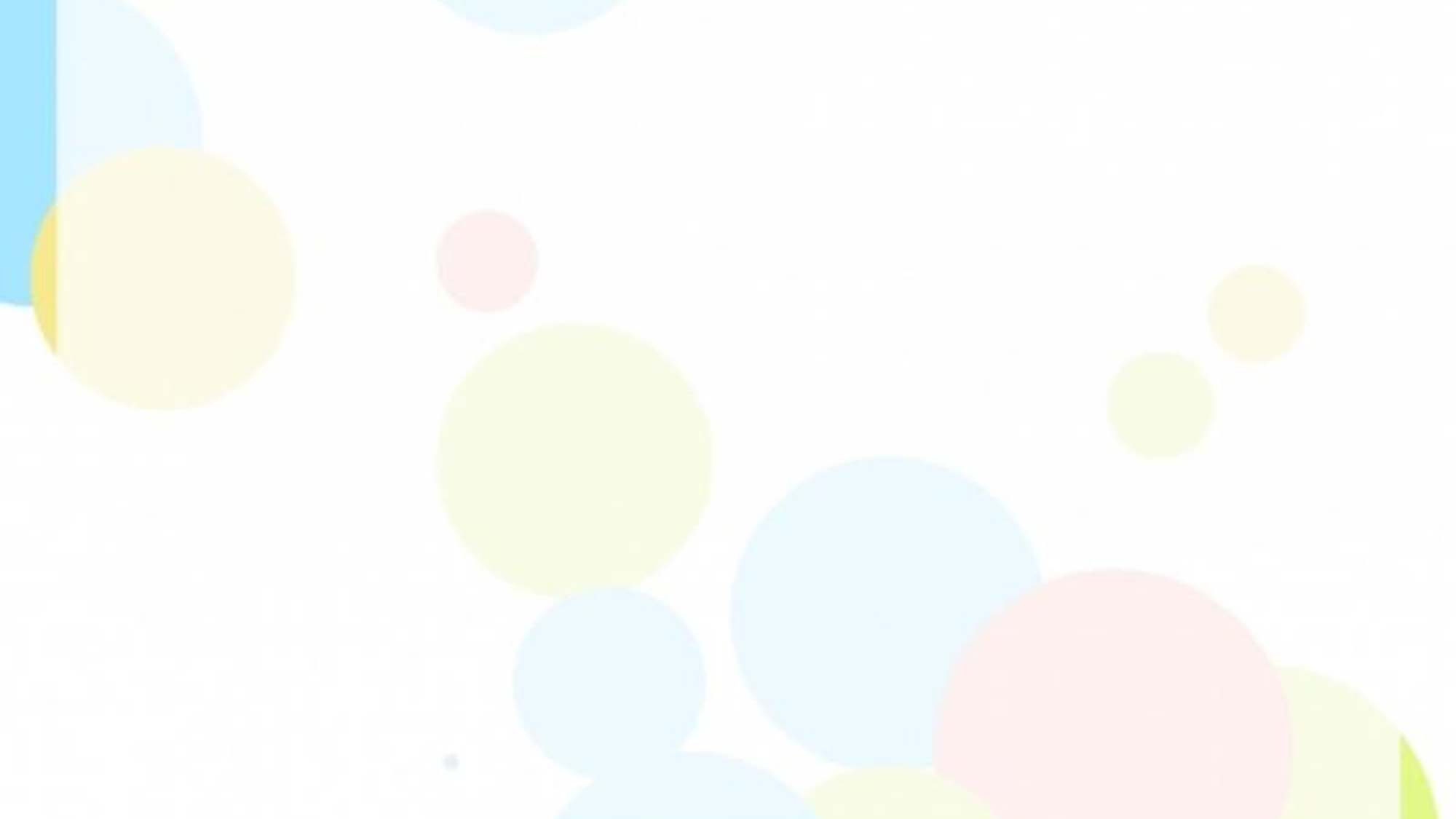 خـَ
خـُ
خـِ
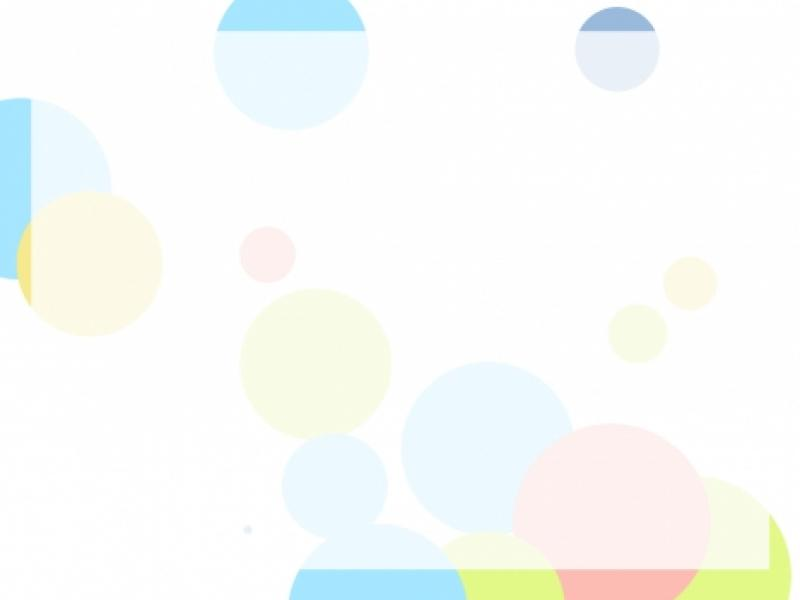 كلمات تبدأ بحرف الخاء
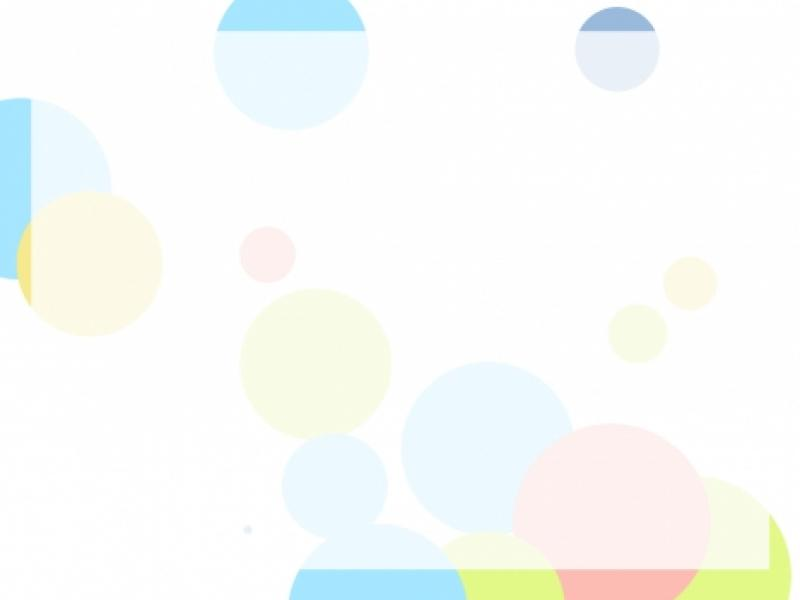 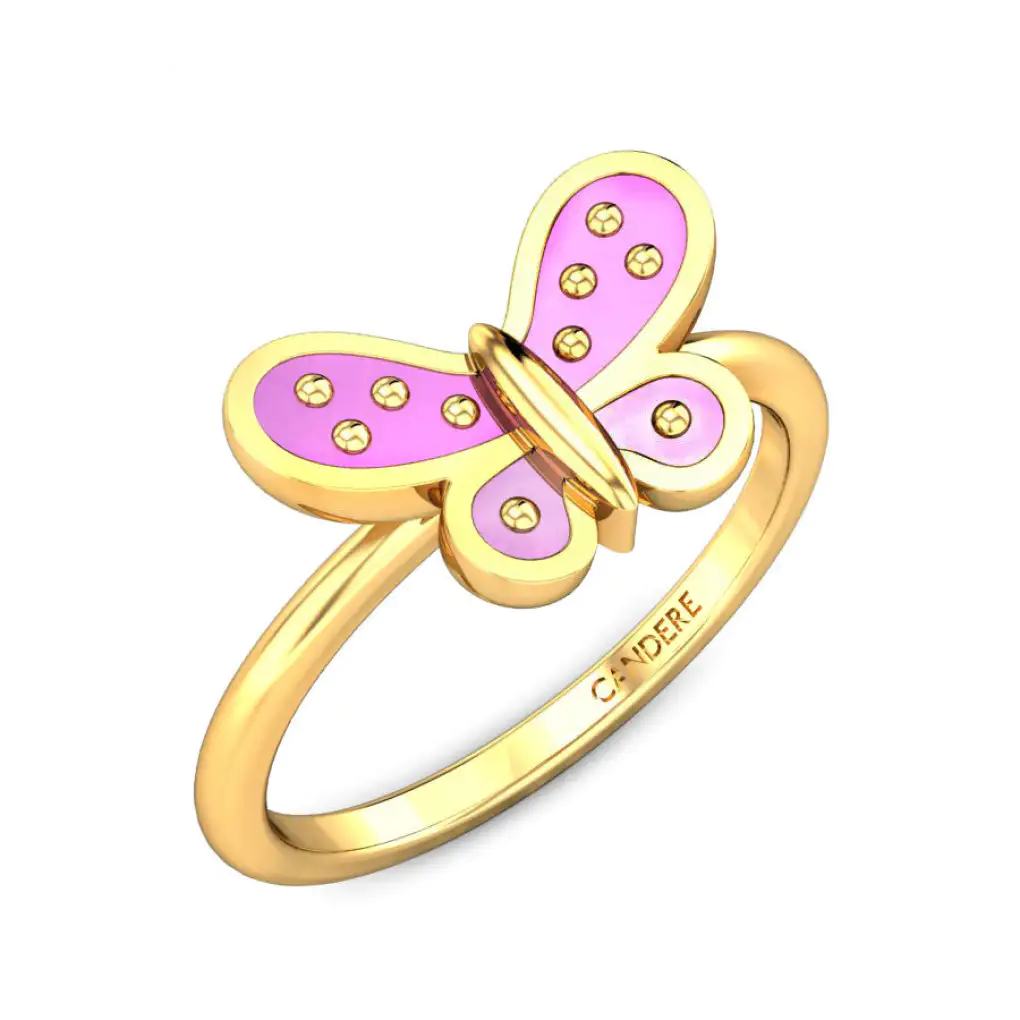 خـاتـم
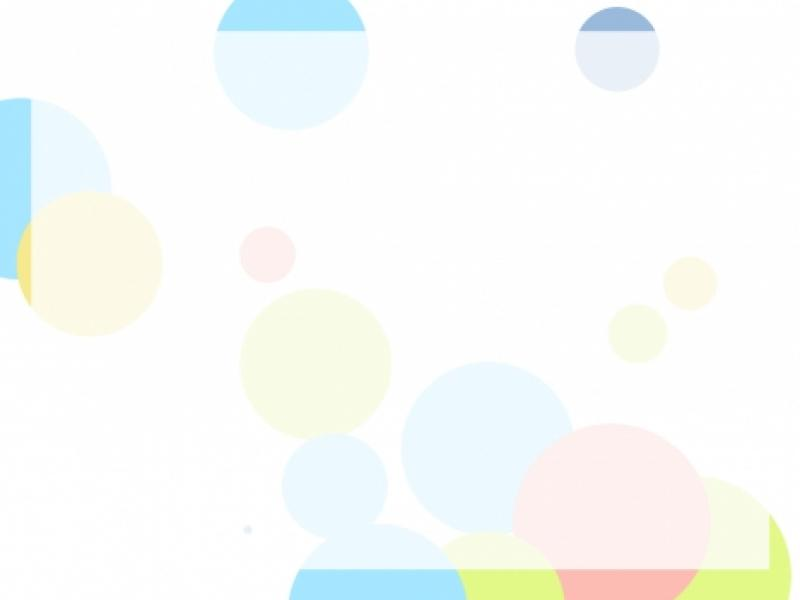 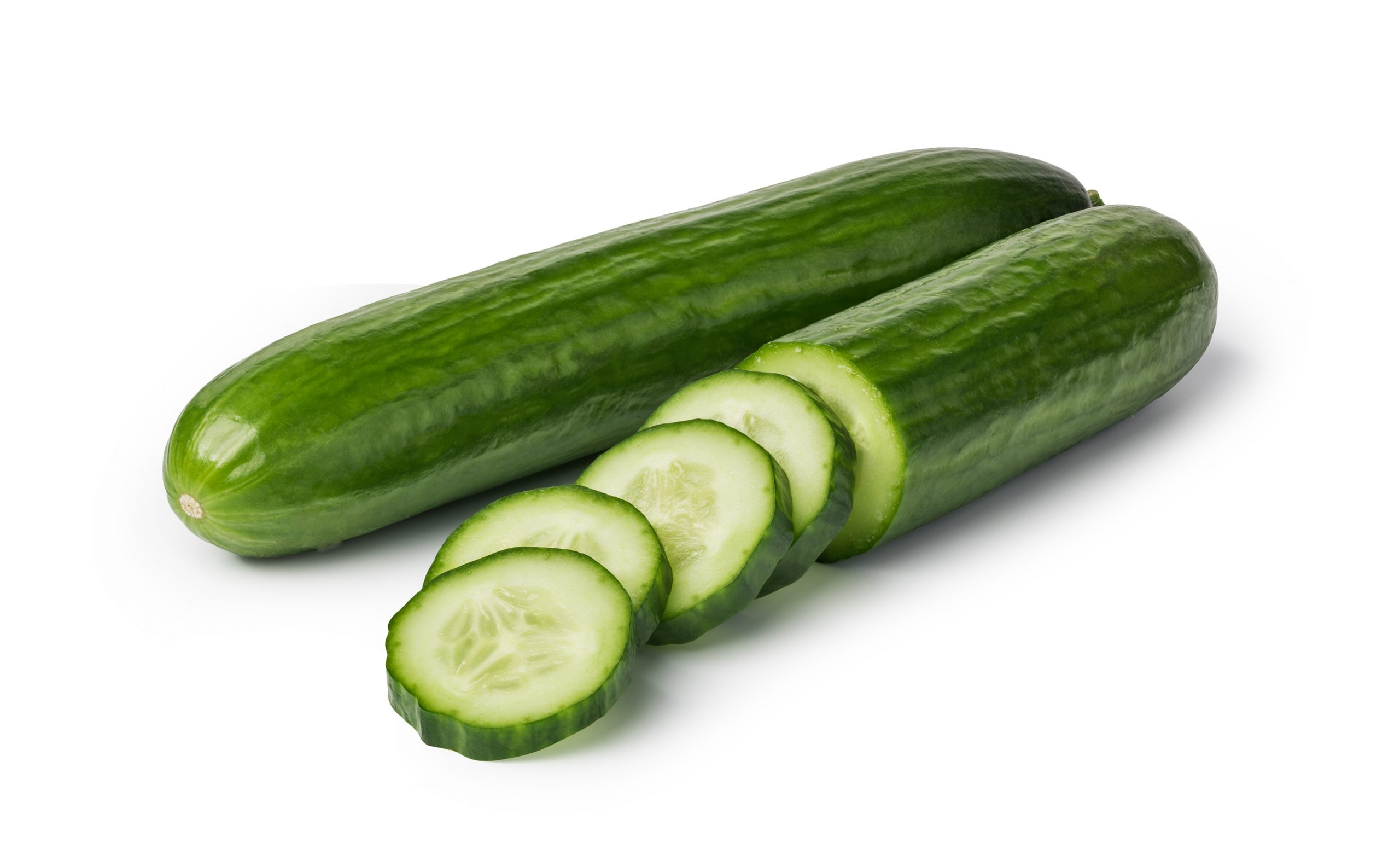 خـيـار
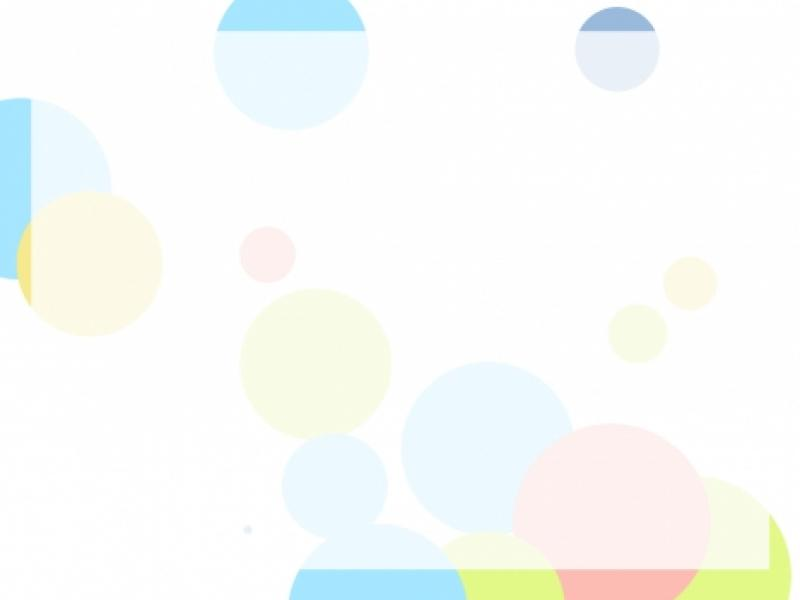 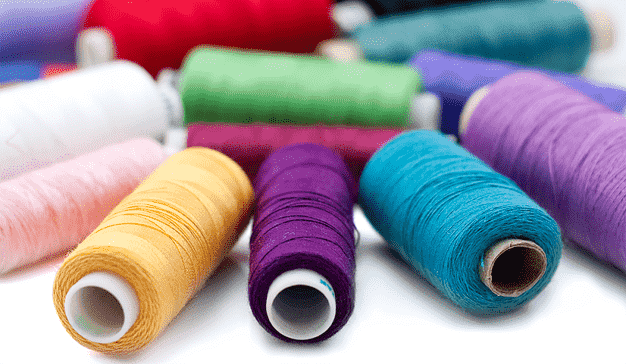 خـيـطان
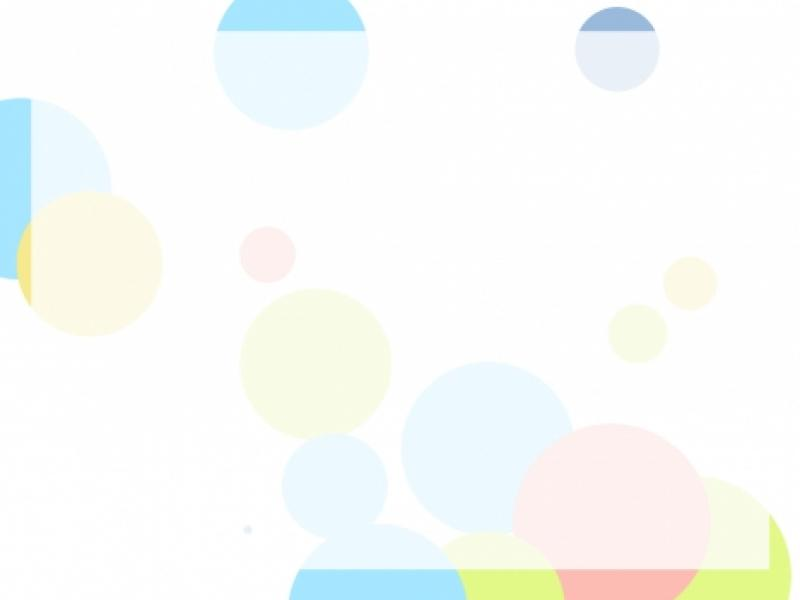 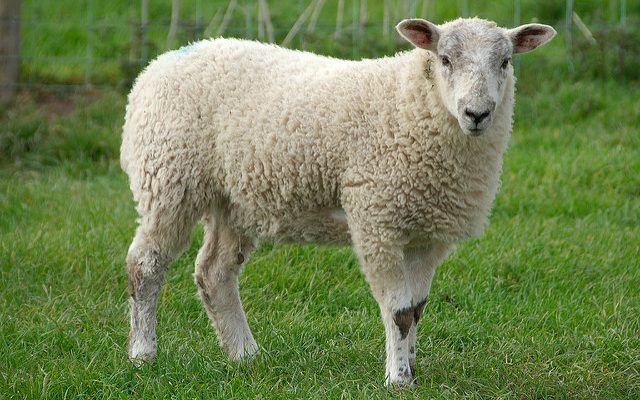 خَـروف
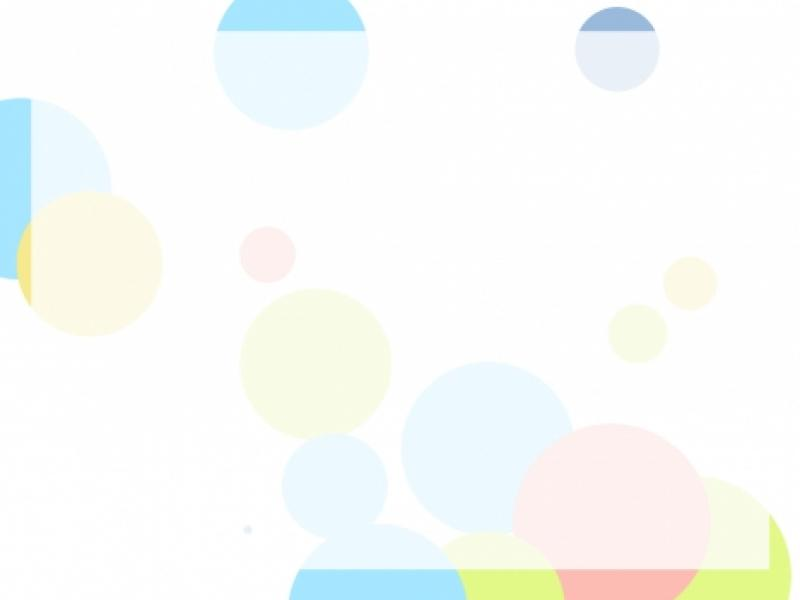 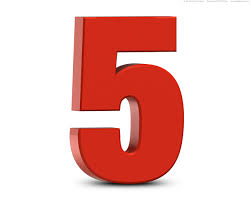 خَـمـسـة
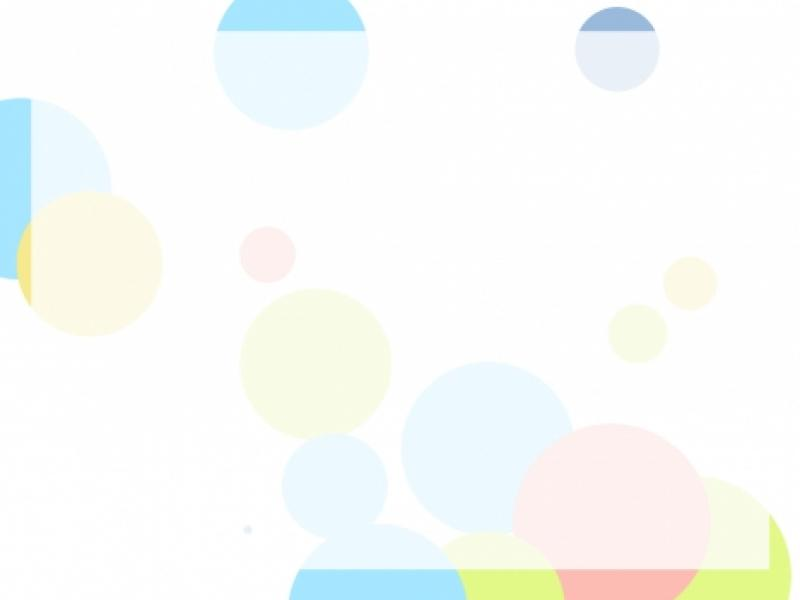 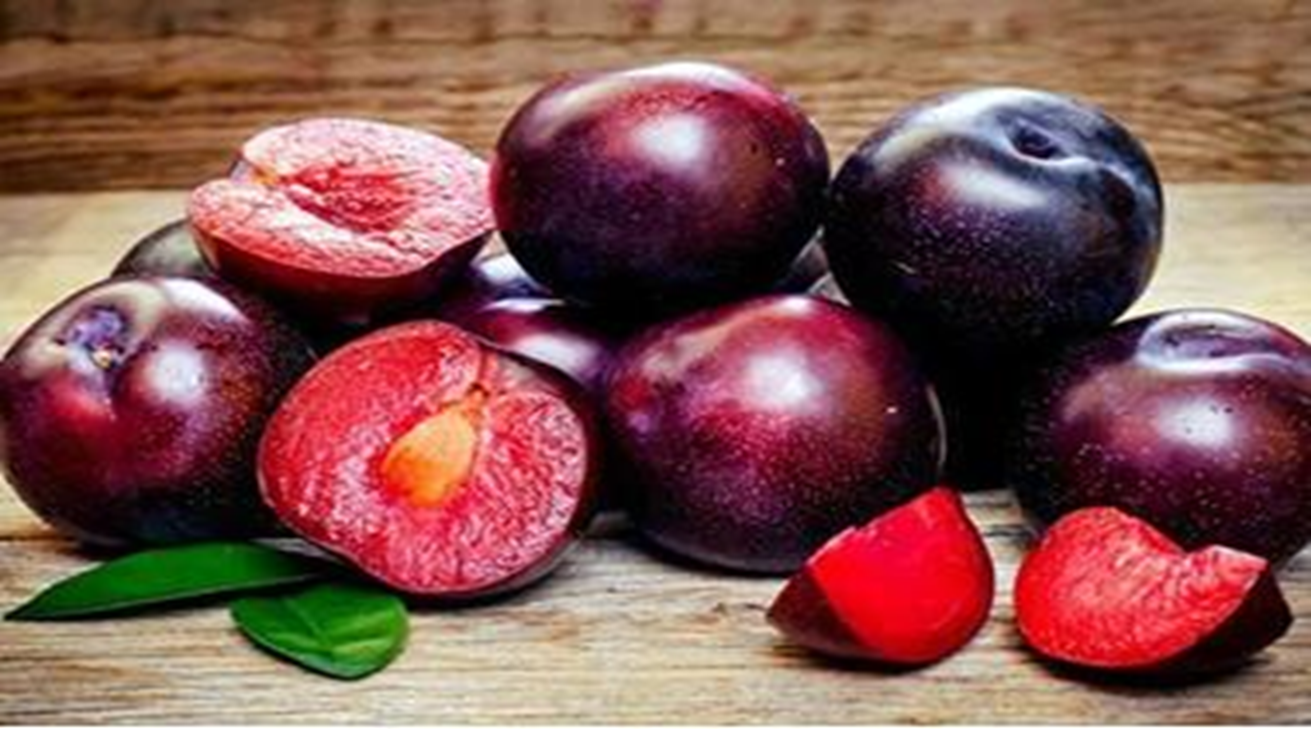 خَـوخ
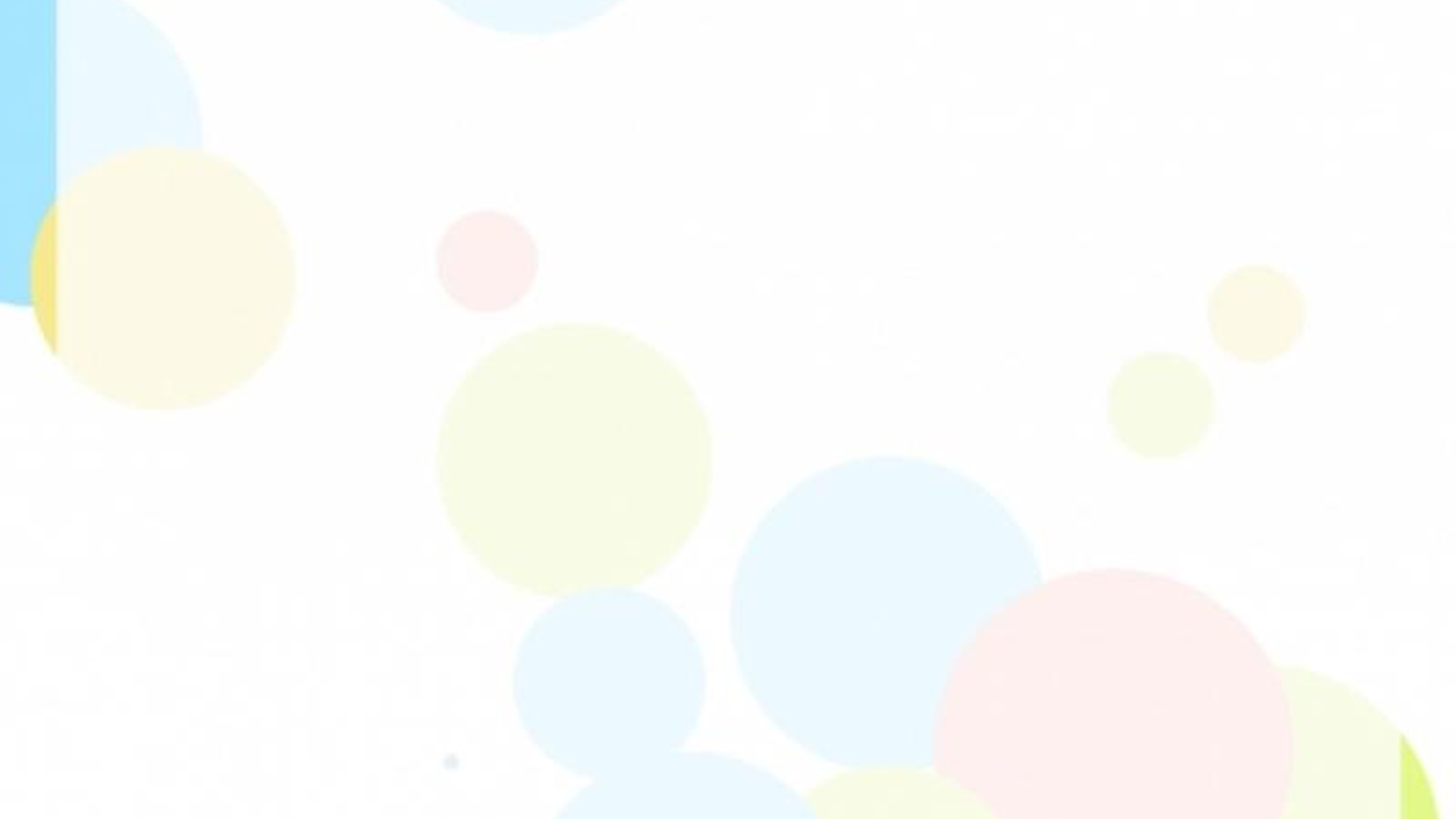 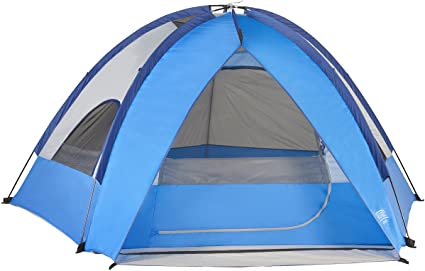 خَـيـمـة
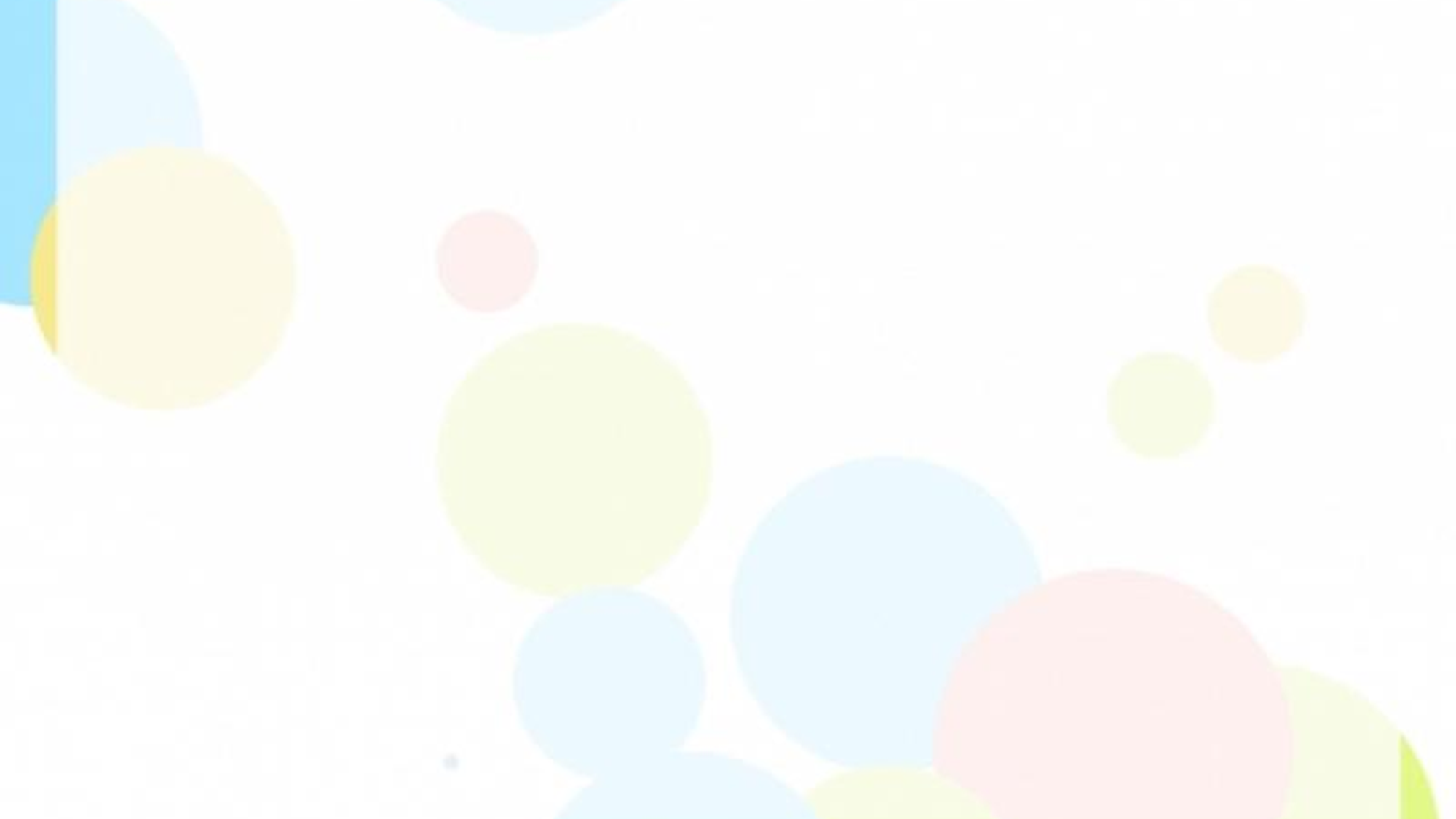 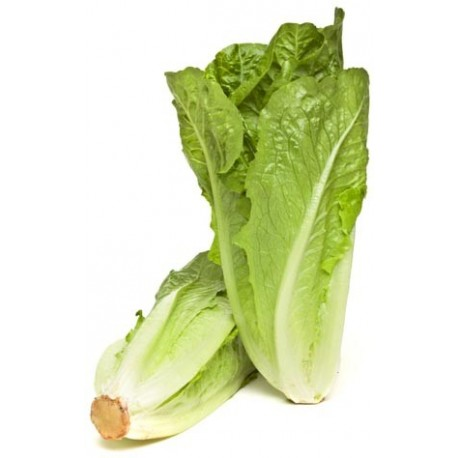 خَـس
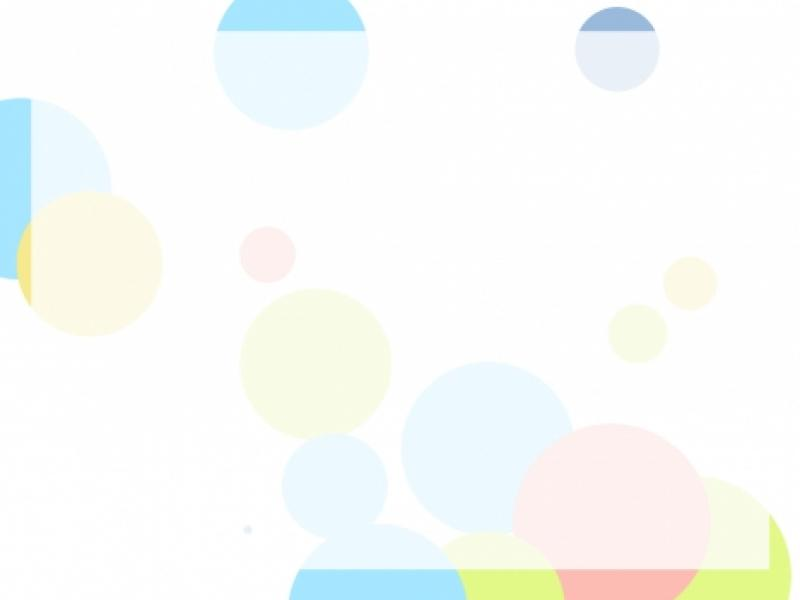 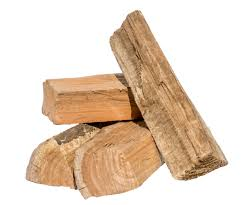 خَـشـب
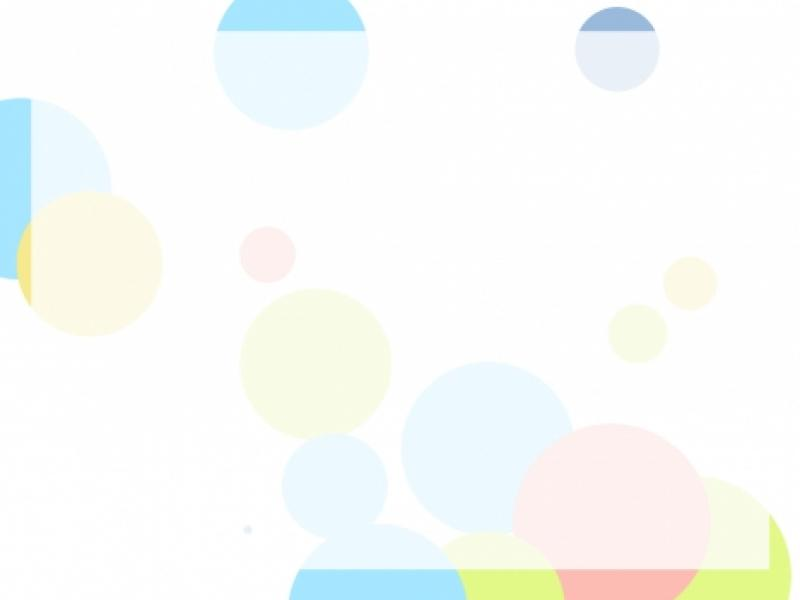 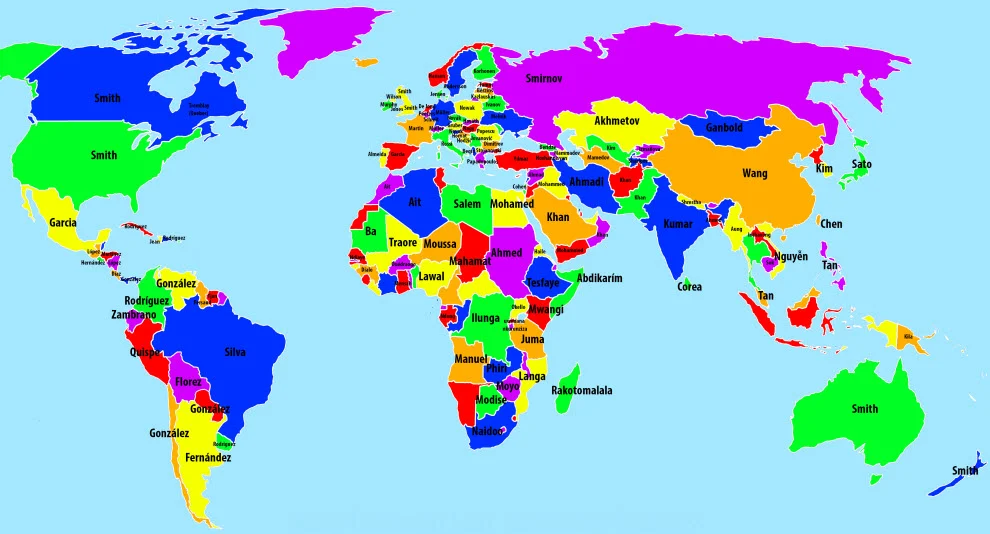 خَـريـطـة
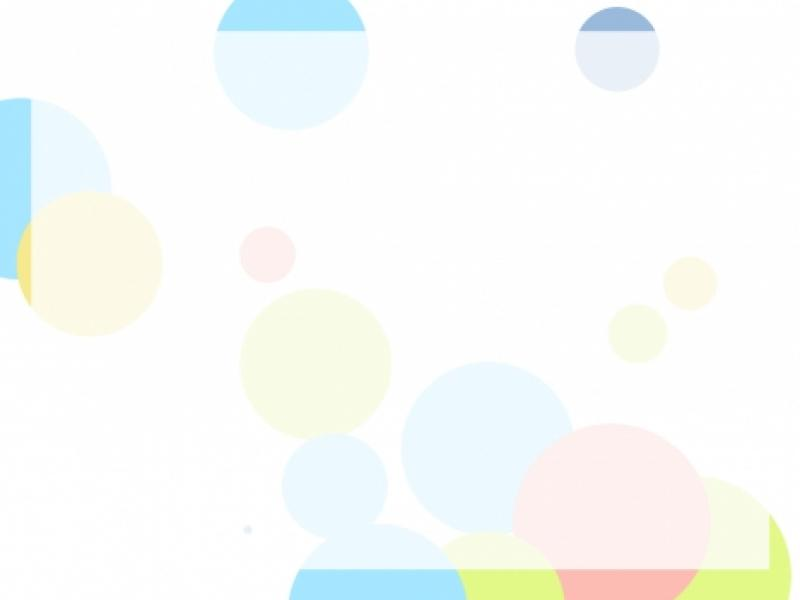 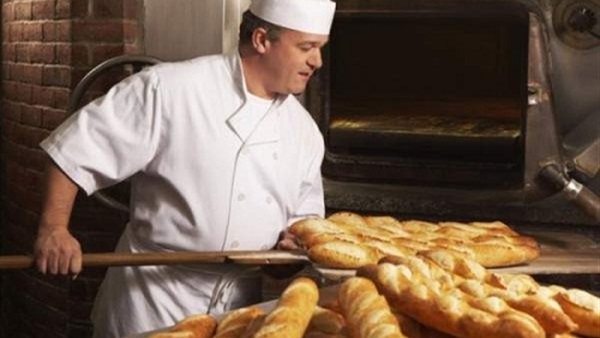 خَـبـاز
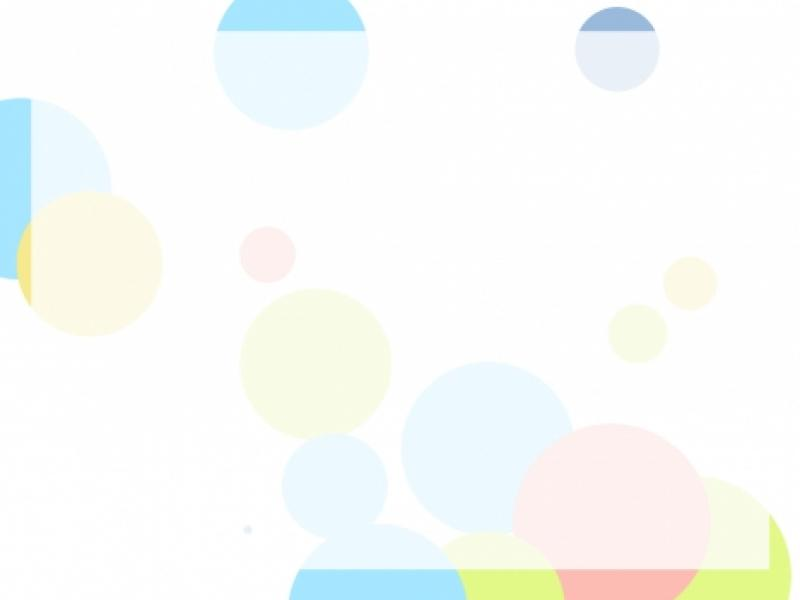 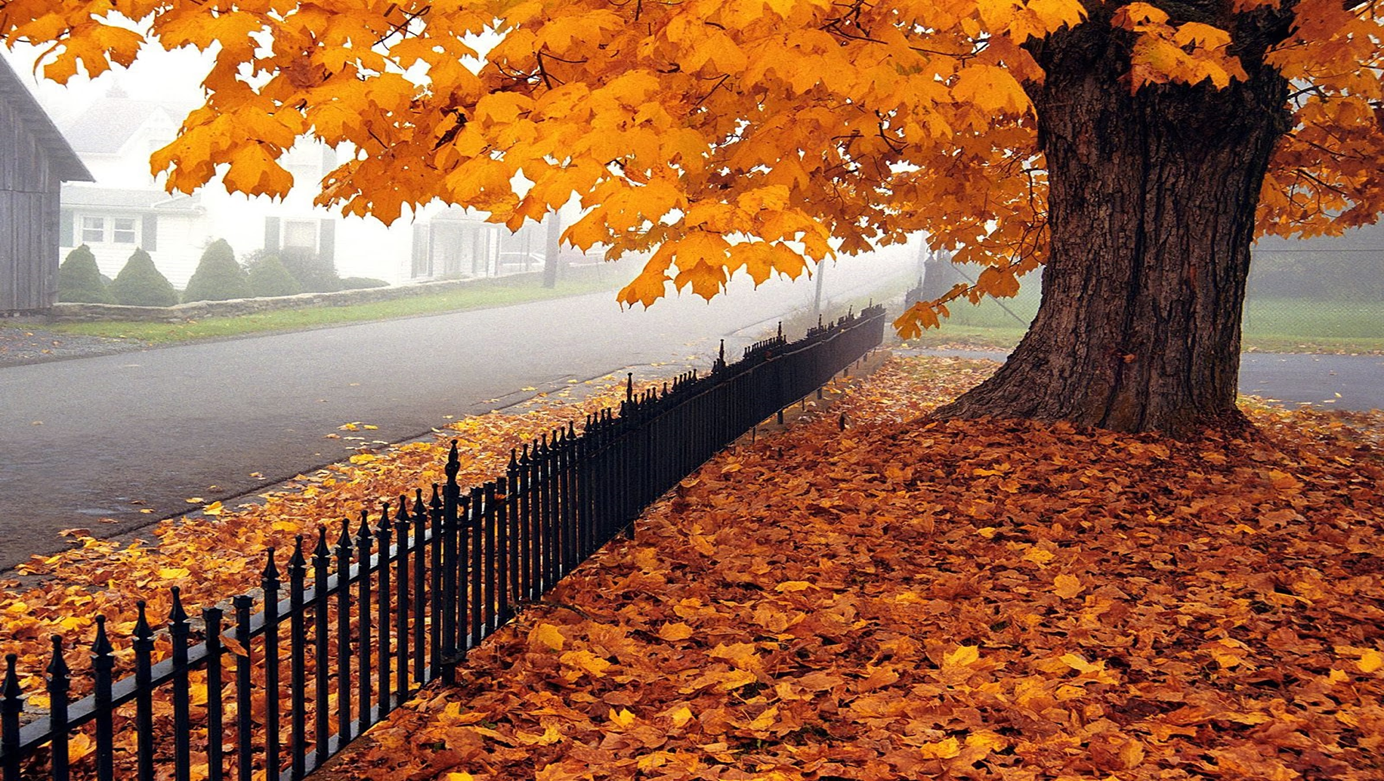 خَـريـف
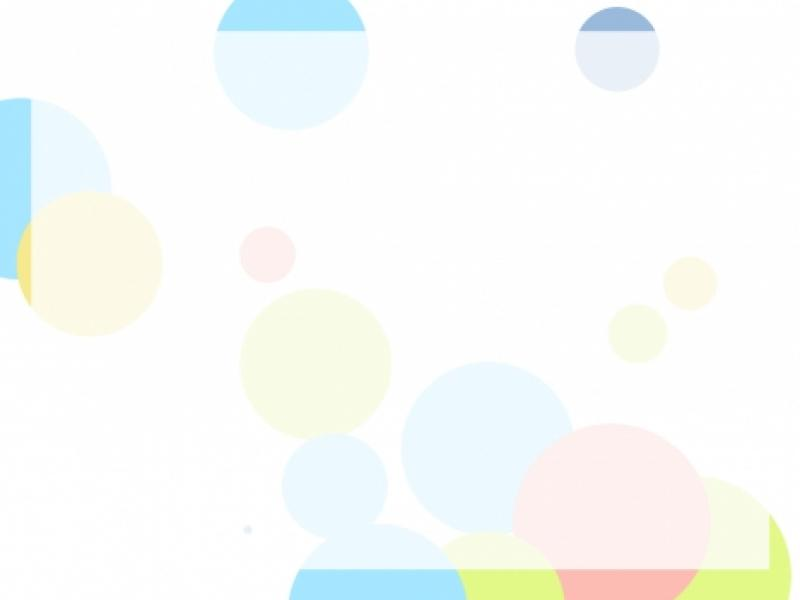 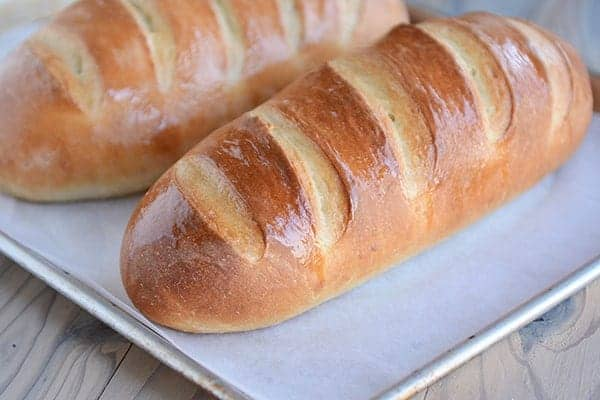 خُـبـز
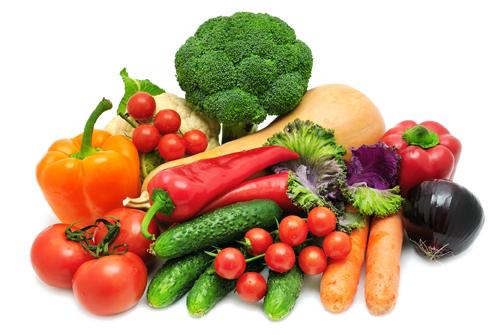 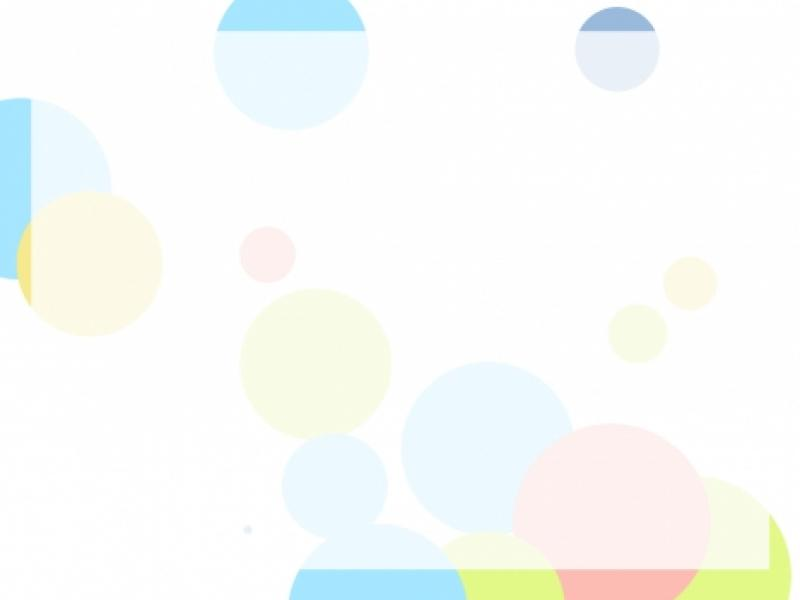 خُـضـار
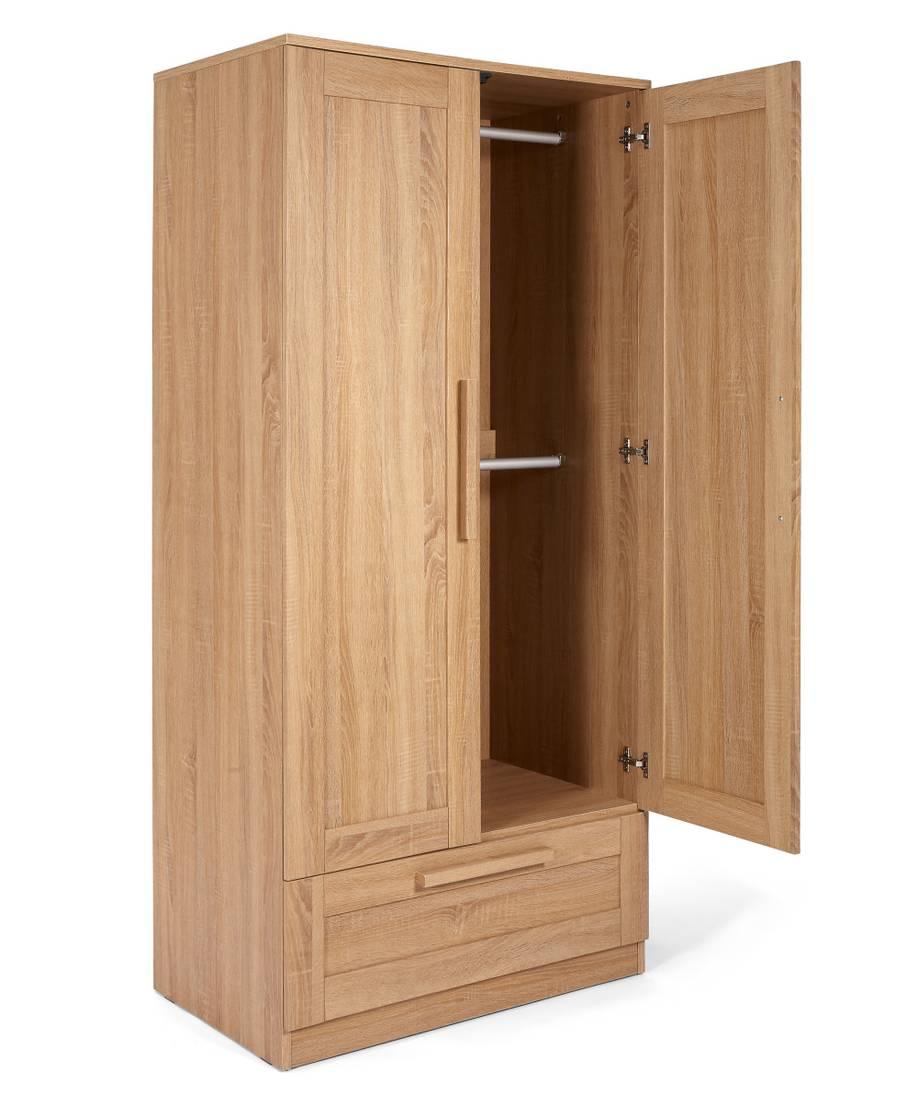 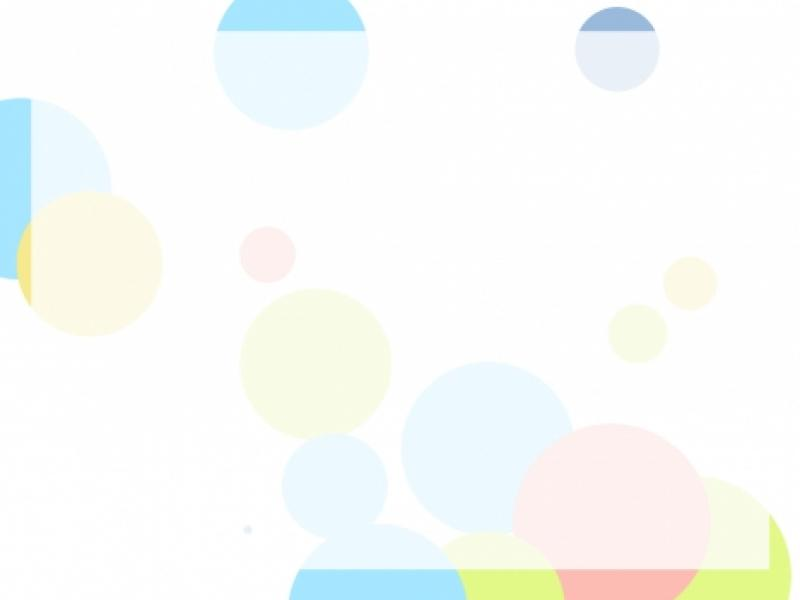 خِـزانـة
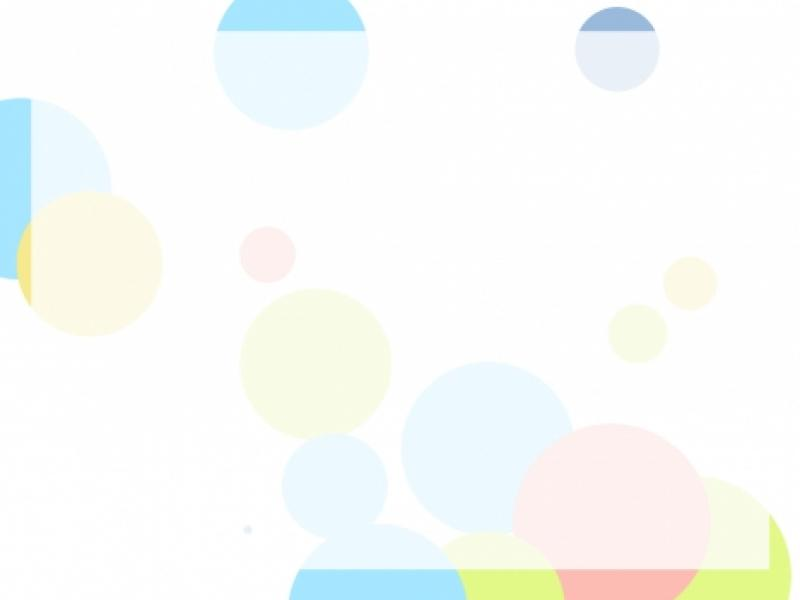 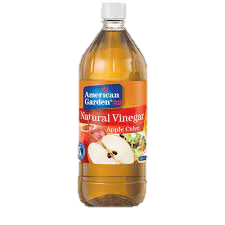 خَل
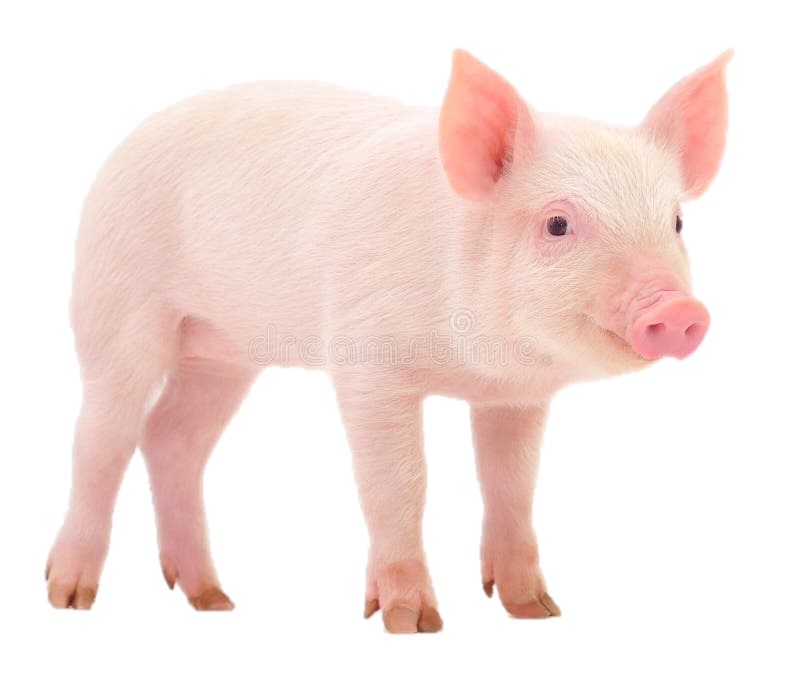 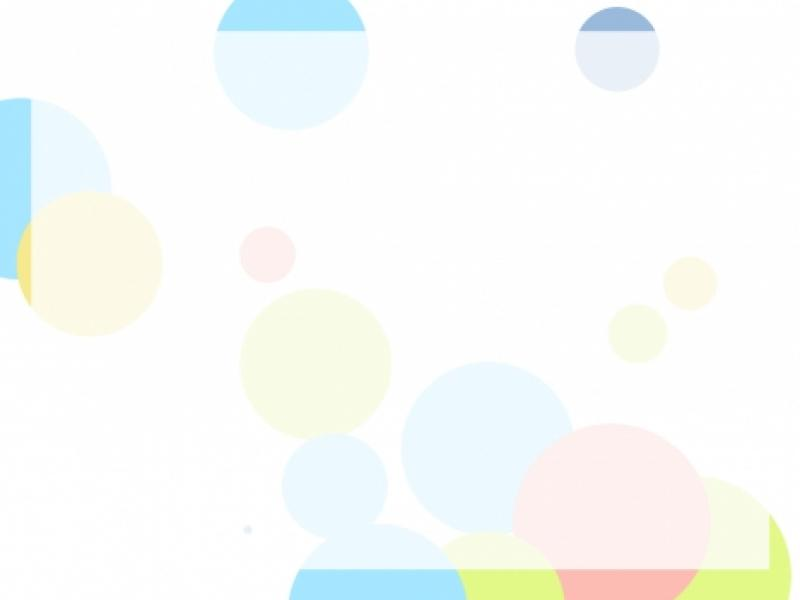 خِـنزير
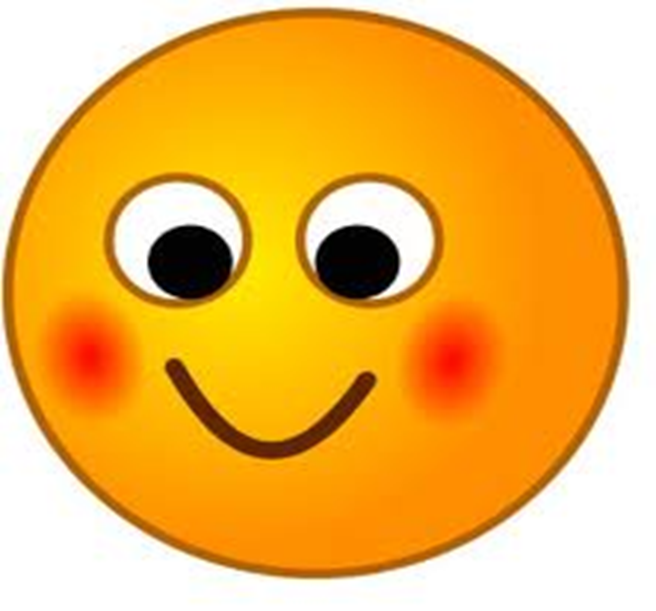 خَجول
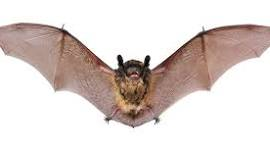 خُفاش